Dr. Rob Hasker
SE 3800Software Engineering Process II
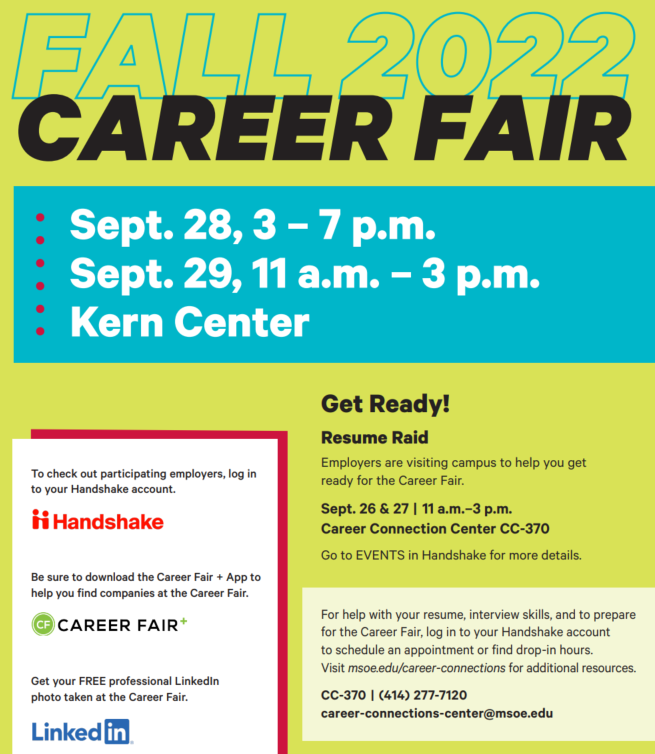 Project: ABL, Automated Bridge Lifter
Hired to design a system to automate raising and lowering bridges for boats
Bridge designed
Multiple traffic, boat sensors available
Budget cuts mean it must be delivered in two years
Ready, set, go!
Now what? Work in teams.
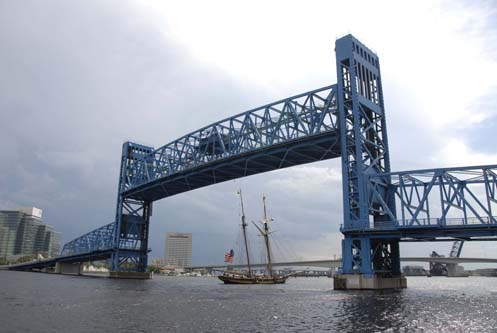 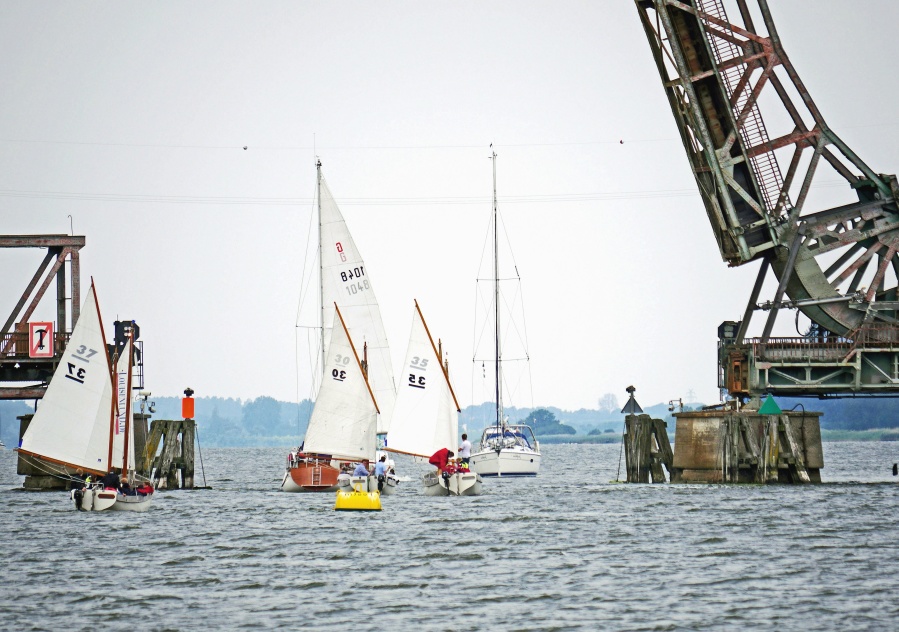 Questions
Did you consider multiple boats?
What if someone is on the bridge?
Are existing sensors adequate?
Likely must use off-the-shelf components
What are the testing requirements?
Do you think the schedule is reasonable?
The course
How would you design a course on software process?
A project in every process?
Problem, there are hundreds of processes...
What would you like to have in the course?
How would you ensure students understand the material?
[Speaker Notes: Have students answer these in small groups]
Course details
Class roster, attendance policy
Book, schedule, policies, grading
Course web site
Prereq check:
SE 2800, Software Process I
SE 2832, Verification
Curricular Context
1st year: implementation
2nd year: basic elements of SE process 
3rd year: project experience
This course: software quality goals and tools, tailoring process to project
Curricular Context
Course Goals
Build on SE 2800: increase knowledge and skill in following software process
Tailor software process (especially Scrum) to project needs
Add continuous integration, verification, software quality components
Industrial strength tool use
Real-world experiences – mine and yours!
Common theme: reduce risks
[Speaker Notes: I’ve done software projects in many industries ranging from cell phone billing to real-time systems for avionics
I do tell several short stories of mistakes I’ve made or others have made – these help you avoid the same mistakes! I don’t expect you to know all of the details, but knowing what NOT to do is an important part of software engineering...]
You only Go Ahead
A new process: YOGA
10 Principles
Ignore the past, only look ahead
Be artists, free to create
Meditate on code each day: what to fix?
Daily meeting: discuss meditation results
Flexibility: choose a change of the day
Rotate often: switch roles for flexibility
Strengthen your core: exercises for the developers that make 80% of all changes
Improve balance: one foot stance at mtg
Salute the sun: celebrate yesterday’s changes, ensure enough food and coffee to for the day
Relax: stop thinking about code, chant UUUMMMLLL
Textbook: Scrum Shortcuts
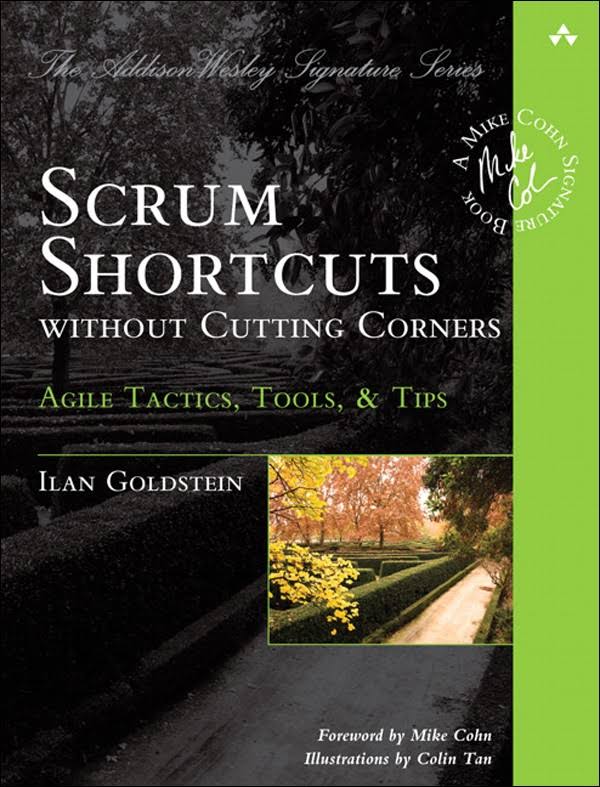 Addison Wesley, 2014
“an approach rather than the approach to implementing Scrum.” (p. xix)
Scrum is a framework; organizations can and must specialize to their needs
Key questions: what’s mandatory? 
What can we change and still be effective?
Tools
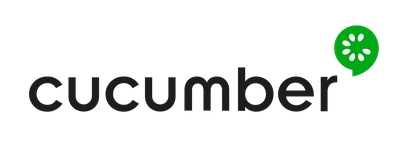 Google Test
Test automation
Make
GitLab, Pipelines


Cucumber, behavior driven development
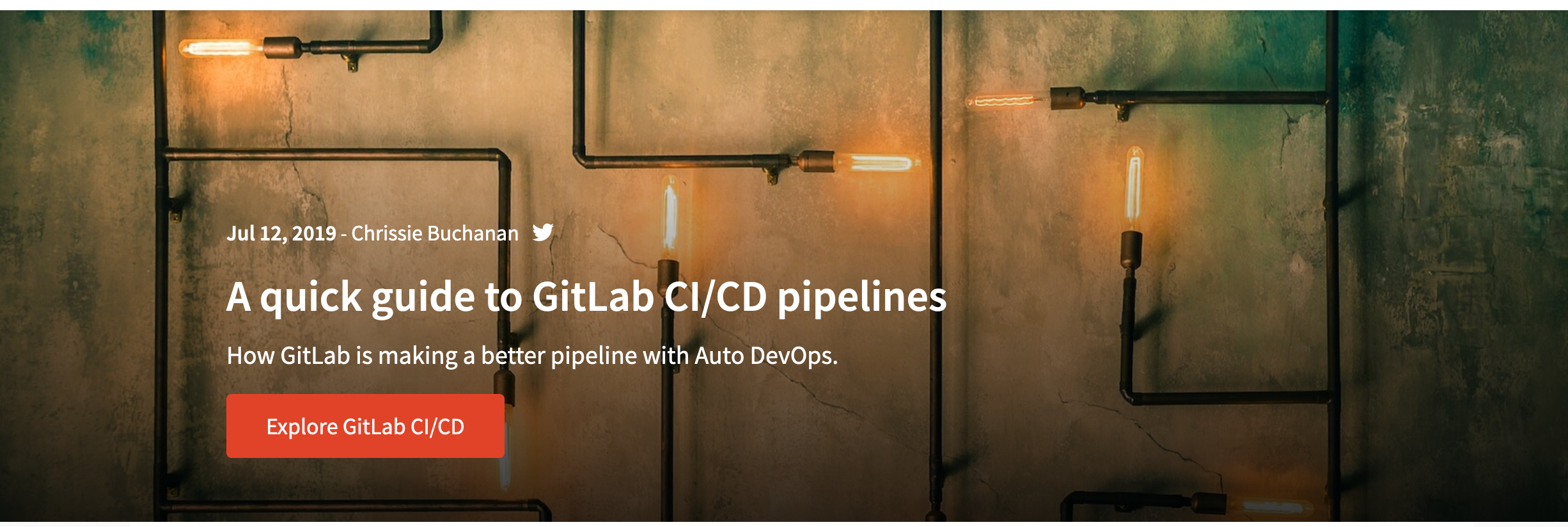 Course themes
What is Scrum, exactly?
What can we change
What are things we want to not do?
How would you introduce Scrum to an organization?
How to improve your use of Scrum
How to solve the “it works on my machine” problem?
Building effective automated test environments
Other topics
Are there other ways to develop software?
Can we get customers to write some of our tests?
How to ensure the development environment is the same as the production environment?
SE 2800 Review
What do you remember from SE 2800?
Process models?
Software development activities?
Scrum process?
Teamwork issues?
What do you think wasn’t precise in 2800?
Scrum Refresher
Who are these people?
Product owner
ScrumMaster
Development team
Give short definitions!
Scrum Refresher
What will be developed, and in what order
Who are these people?
Product owner
ScrumMaster
Development team
Guiding team on creating, following process; removing impediments
5-9 people: determines how to deliver what product owner requests.
Scrum Refresher
Who are these people?
Product owner
ScrumMaster
Development team
Is the product owner the only interface to the customer?
How to qualify as ScrumMaster?
How to approach being ScrumMaster?
Scrum Team
What is the product backlog?
What qualifies as a PBI?
Who manages these?
What is “grooming”?
How are PBIs ordered?
How are PBIs estimated?
Differences on internships?
Reviewing Scrum Activities
The Scrum activity cycle
Pair Exercise:
Draw picture
Reviewing Scrum Activities
The Scrum activity cycle
Daily scrum
Sprint execution
Sprintplanning
What are some issues that this does not clarify?
What needs to change about Scrum for SDL?
Sprint retro-spective
Sprint review
What is swarming?
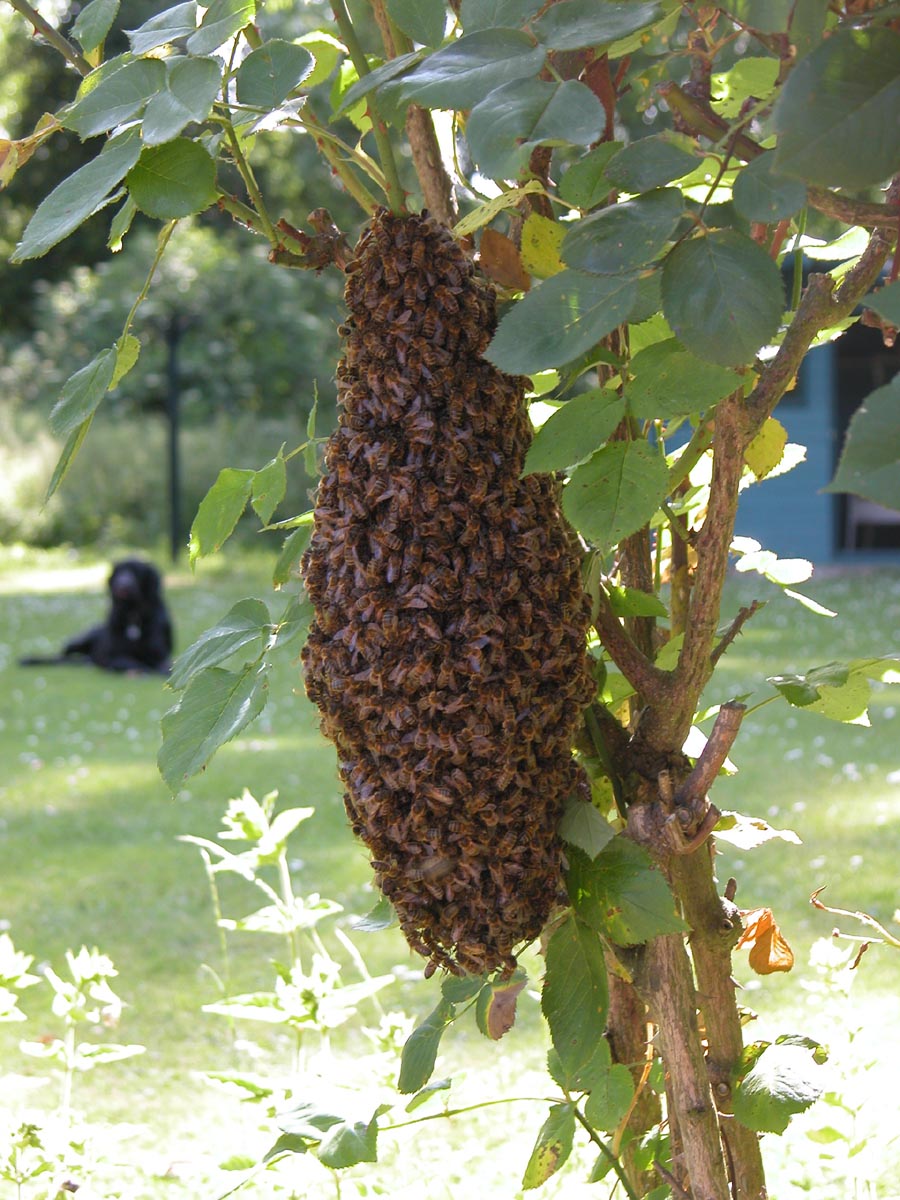 An exercise in “bunch ball” – everyone just watching others do work?
Not very efficient use of time!
What is swarming?
More effective image – everyone doing their own tasks to get the work done
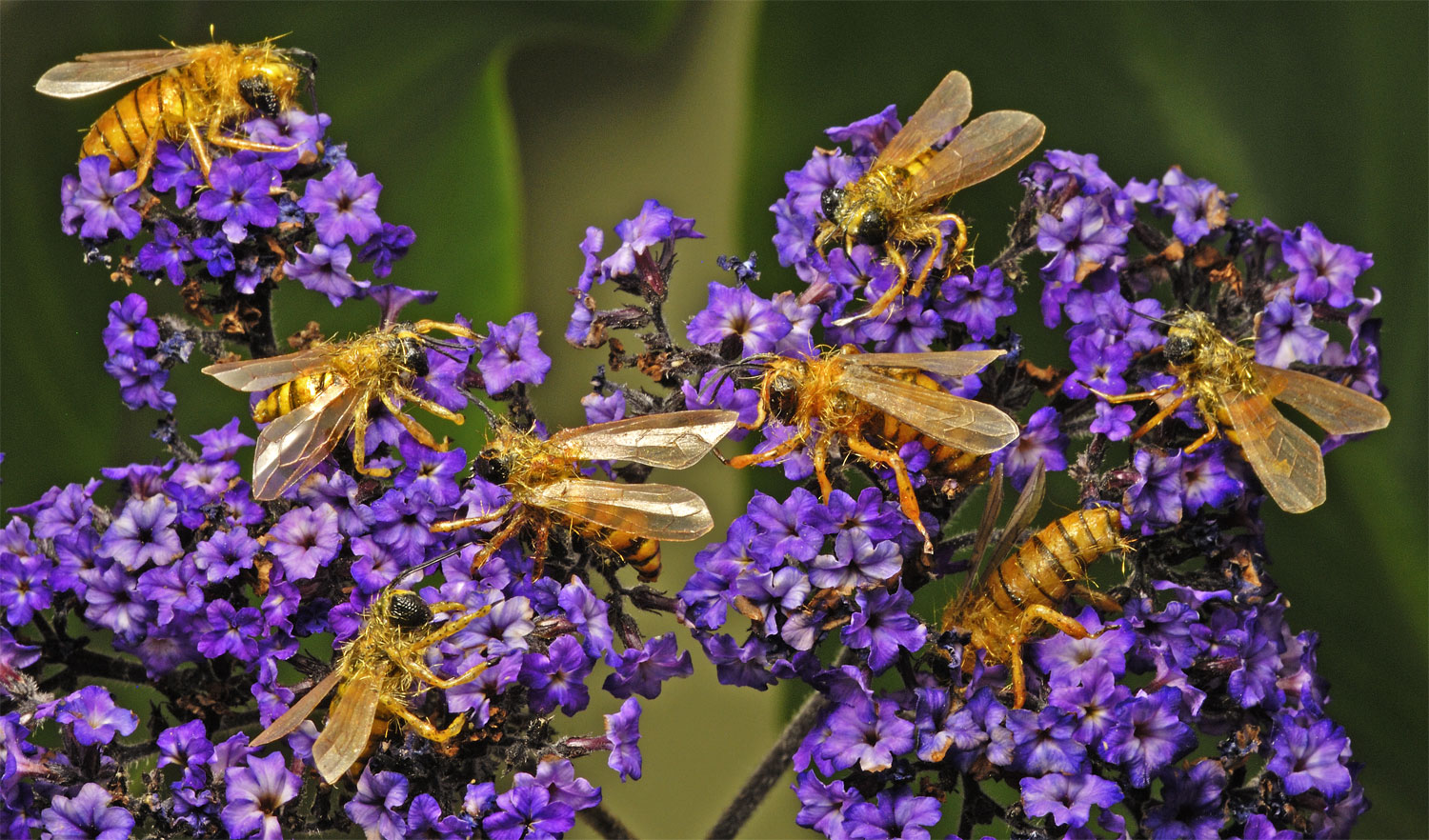 Effective swarming
Need to ensure high priority PBIs finished by end of sprint
Procedure
Monitor progress; engage when becomes clear will not finish all PBIs by end of sprint
Pick highest priority PBIs that can be completed
Move developers from lower priority PBIs to higher ones
GOAL: complete PBIs
Review
Course goals
Scrum roles
Scrum activities
Product backlog
Next class: Read Ch. 1, Shortcuts 1 & 2
Start Assignment 1